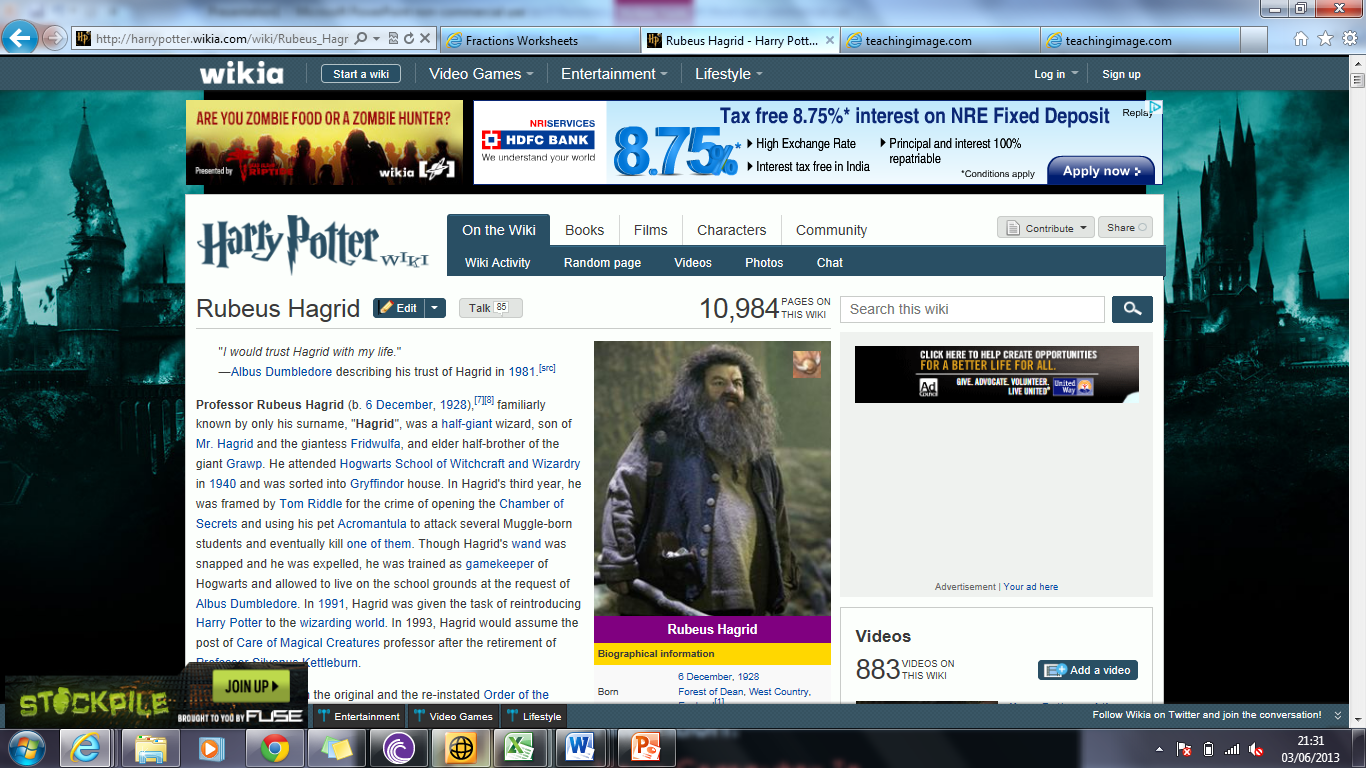 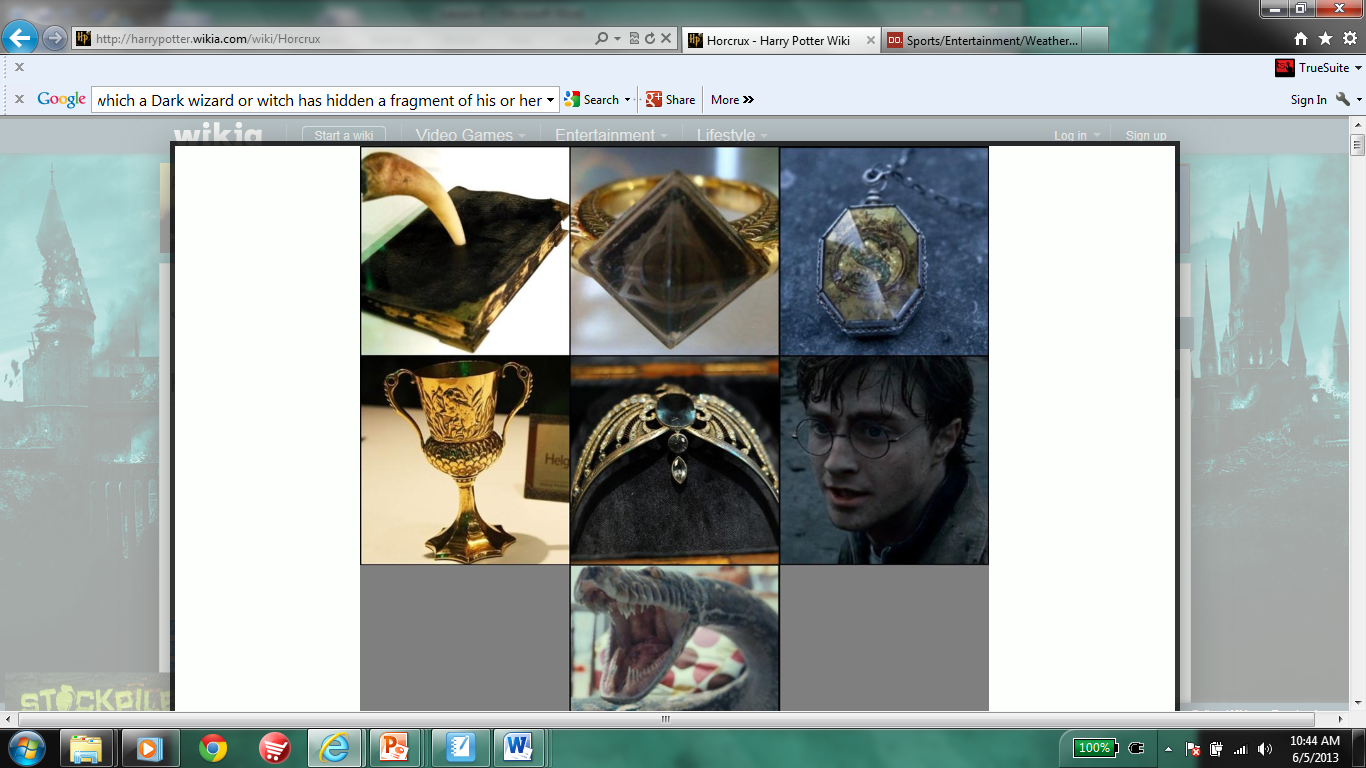 in transition!
Horcrux Hunt
A Horcrux is a normal object that Dark Wizards hide part of their souls inside. They must be destroyed in order to be able to kill the Dark Wizards.

You are going to go on a Horcrux Hunt! You must solve a question (this destroys the Horcrux) and the use the answer to find the next clue. 

You must record both the object that the horcrux was hidden in and the numerical answer to the question.
Horcrux Hunt Rules
Write down the question answer in the circle and the name of the object on the line (the horcrux).
Question answer
Horcrux
You can start at any object, you are finished when all your circles are complete and you get back to where you started.

No calculators allowed, you can use your miniwhiteboard for working out!
Please act sensibly around the rooms and corridors, the Horcruxes are only hidden in the Maths rooms – your teacher will tell you where these are.
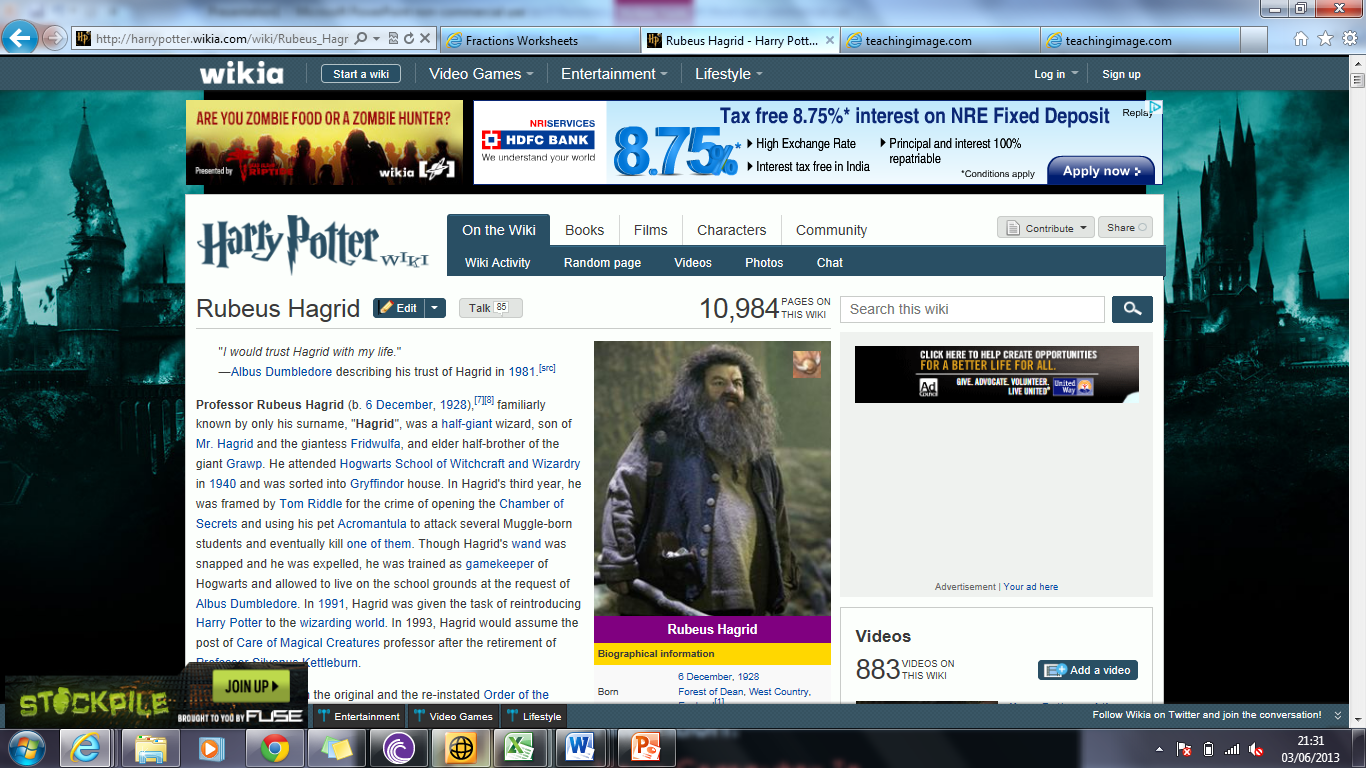 in transition!
Horcrux Hunt Answers…..
1.5
9
3
46
2
Cone
Cube
Cuboid
Sphere
Triangular based prism
35
5
Answers…..
Ruler
Pyramid
48
32
10
8
19
Isometric
Paper
Graph Paper
Cylinder
Protractor
Compass
In Pairs Discuss:
Which lesson did you enjoy most in the Harry Potter transition and why?
Which did you find most challenging? Why?
What new skills have you learnt from the lessons? (not necessarily just maths skills)
Do you have any questions about Maths at secondary school? 
How do you feel about Mathematics in secondary school?
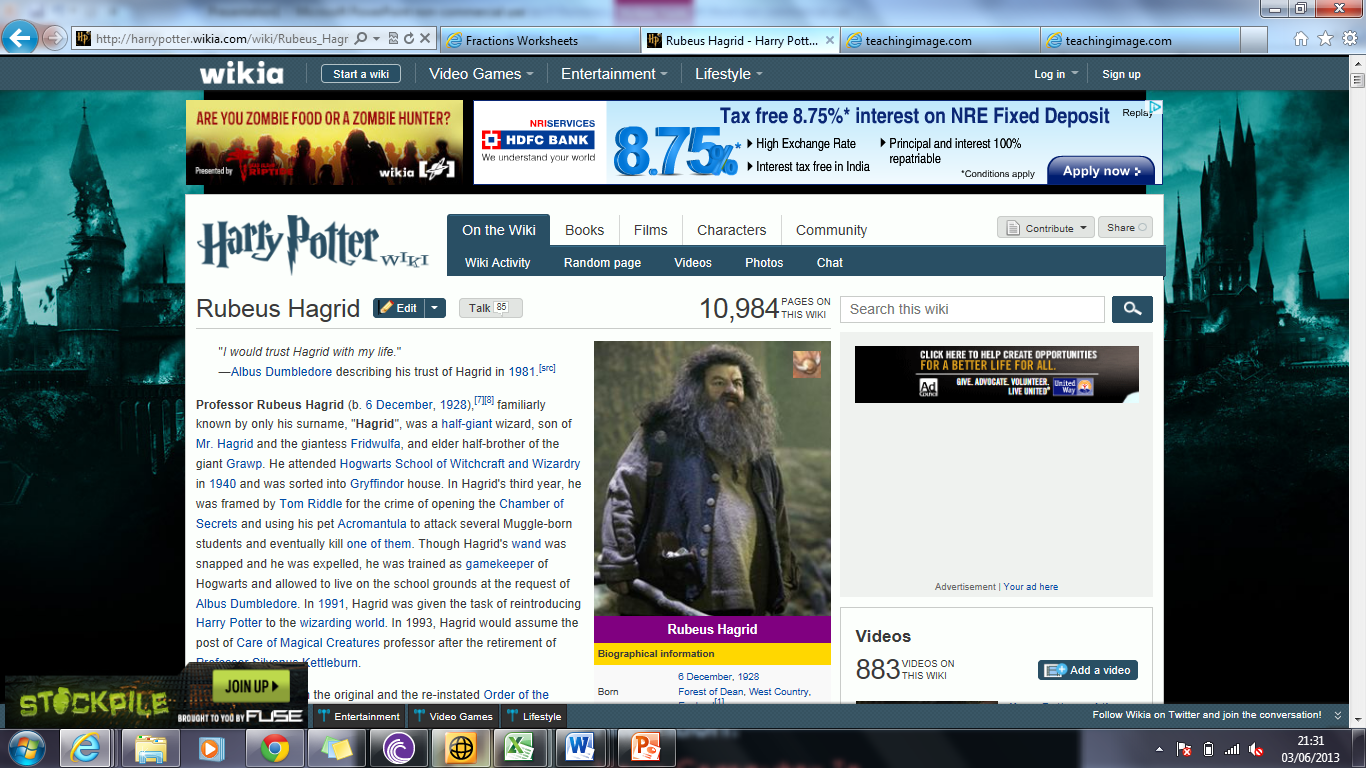 in transition!
Teacher resources for hunt….
Horcrux Hunt
Answer Sheet
Name:
Horcrux hunt clue!
Horcrux hunt clue!
46
3
Previous Answer
Previous Answer
Magic Maths!
Think of a number,
Double it,
Add 6.
Halve it.
Take away your first number.
What is left?
Hint: check with a different number.
Time-Turner
If Harry uses the time-turner to take him from 10am back to 8:30am,
How many turns will he need

(1 hour = 1 turn)
?
?
To the next clue
To the next clue
Horcrux hunt clue!
1.5
Previous Answer
Wands
How many wands will be in the next pattern (figure 4) ?
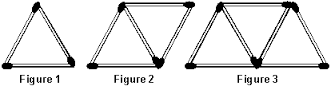 ?
To the next clue
Horcrux hunt clue!
Horcrux hunt clue!
9
2
Previous Answer
Previous Answer
Magical Numbers
A palindromic number, is a number that is the same number whether written forwards or backwards. Eg. 535 or 222.
How many palindromic numbers are there between 100 and 150?
Wizard Money!
There are 17 Sickles in a Galleon.
Ron has 34 Sickles, how many Galleons is this?
?
?
To the next clue
To the next clue
Horcrux hunt clue!
Horcrux hunt clue!
5
32
Previous Answer
Previous Answer
Herbology
Flying Potion!
(for 5 people)
30 young Wizards and Witches take Herbology in their first year.

2/3 of the class have bought the correct textbook.

How many students have not brought the correct textbook
3 Dragon eyelashes
2 teaspoons of unicorn blood
8 feathers
How many feathers will Harry need to make the potion for 20 people?
?
?
To the next clue
To the next clue
Horcrux hunt clue!
Horcrux hunt clue!
10
19
Previous Answer
Previous Answer
Quidditch
More Quills
A game of quidditch between Ravenclaw and Hufflepuff is currentky halfway through!

The scoreboard says:
Ravenclaw 90 points
Hufflepuff 170 points.

How many more goals have hufflepuff scored than Ravenclaw?

Hint: A goal is worth 10 points in a game of Quidditch.
As she is working hard, Hermoine finds a spell that multiplies all of her quills by 700. She completes the spell and ends up with 13,300 quills?

How many quills did she start with?
?
?
To the next clue
To the next clue
Horcrux hunt clue!
Horcrux hunt clue!
8
48
Previous Answer
Previous Answer
Winning the cup!
Super Speed Potion
So far the scores for the house cup are as follows:
Ravenclaw: 670points 
Slytherin 470 points
Hufflepuff 863 points
Gryffinder 426 points

If Gryffindor gain 92 more points for bravery, how many more points will they have than Slytherin?
(for 8 people)

7 Cheetah’s Spots
4 wings of a golden snitch
10 Spoons of a tidal wave

How many cheetahs spots will Ron need to make enough for 40 people?
?
?
To the next clue
To the next clue
Horcrux hunt clue!
35
Previous Answer
Sorting Hat!
There are 184 new first years to be sorted equally into the four houses.

How many will be in each house?
?
To the next clue